網頁小組會議
一、目前網站狀況說明
二、未來開發計畫
三、網站後台管理使用說明
四、提案討論
新版網站使用分析
自2011年7月~至今
不重複訪客： 533,678人
平均造訪停留時間： 00:03:48
跳出率：70.05%          
新造訪： 30.54% 　　回訪率： 69.47%
客層：以語言區分(臺灣、美國、 中國、香港、日本)
社交推薦連結造訪：Facebook、Sina Weibo、Douban、Plurk
新舊網站比較
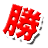 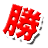 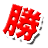 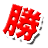 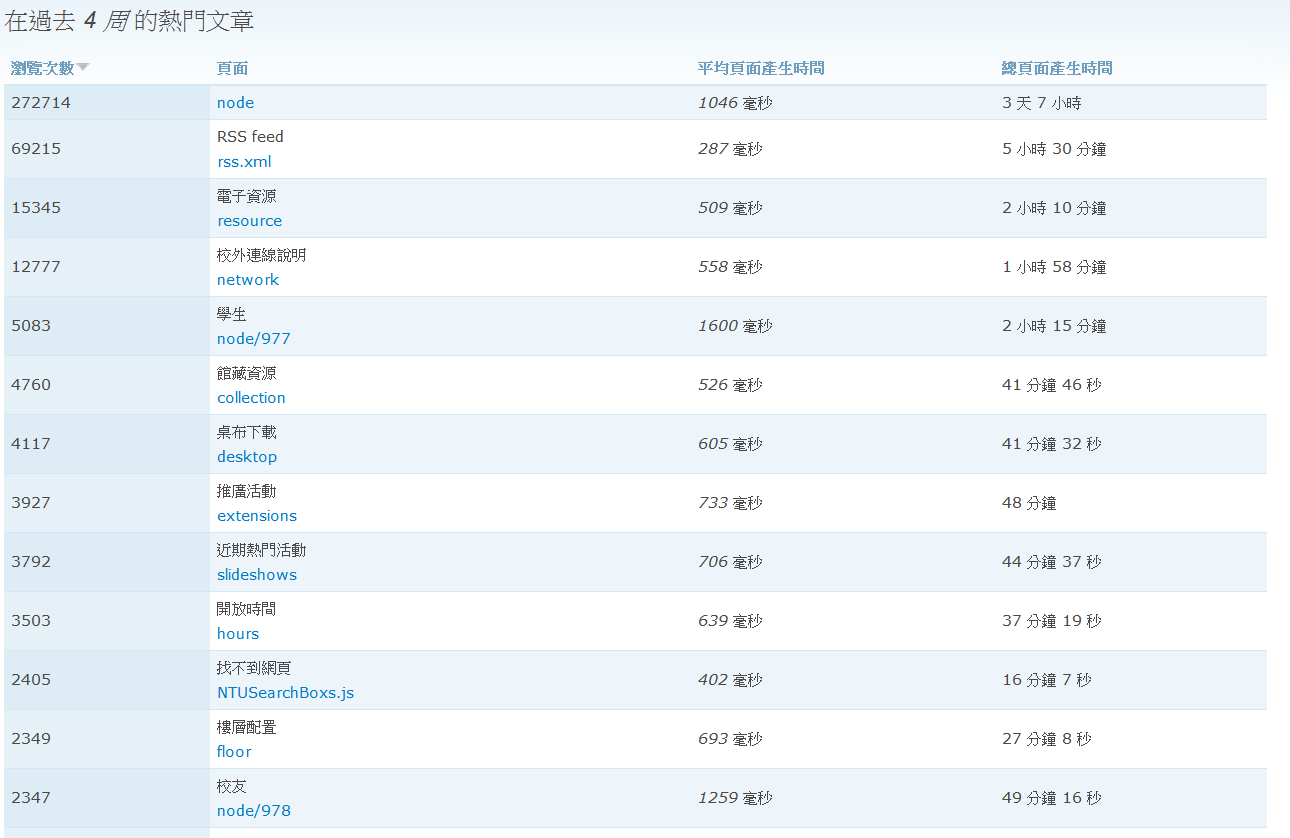 未來開發計畫
提高造訪率-瀏覽次數排行
http://www.lib.ntu.edu.tw/node/1307
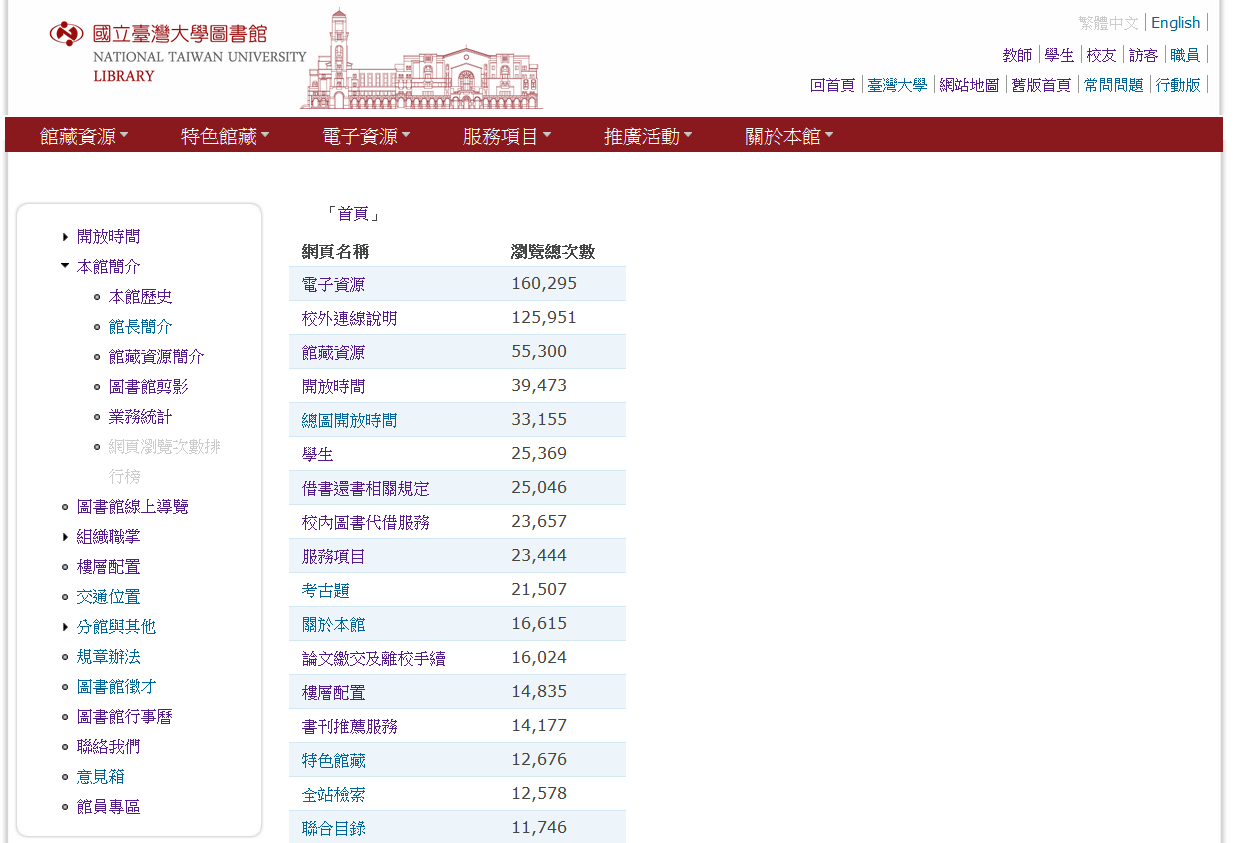 降低跳出率-站內檢索結果
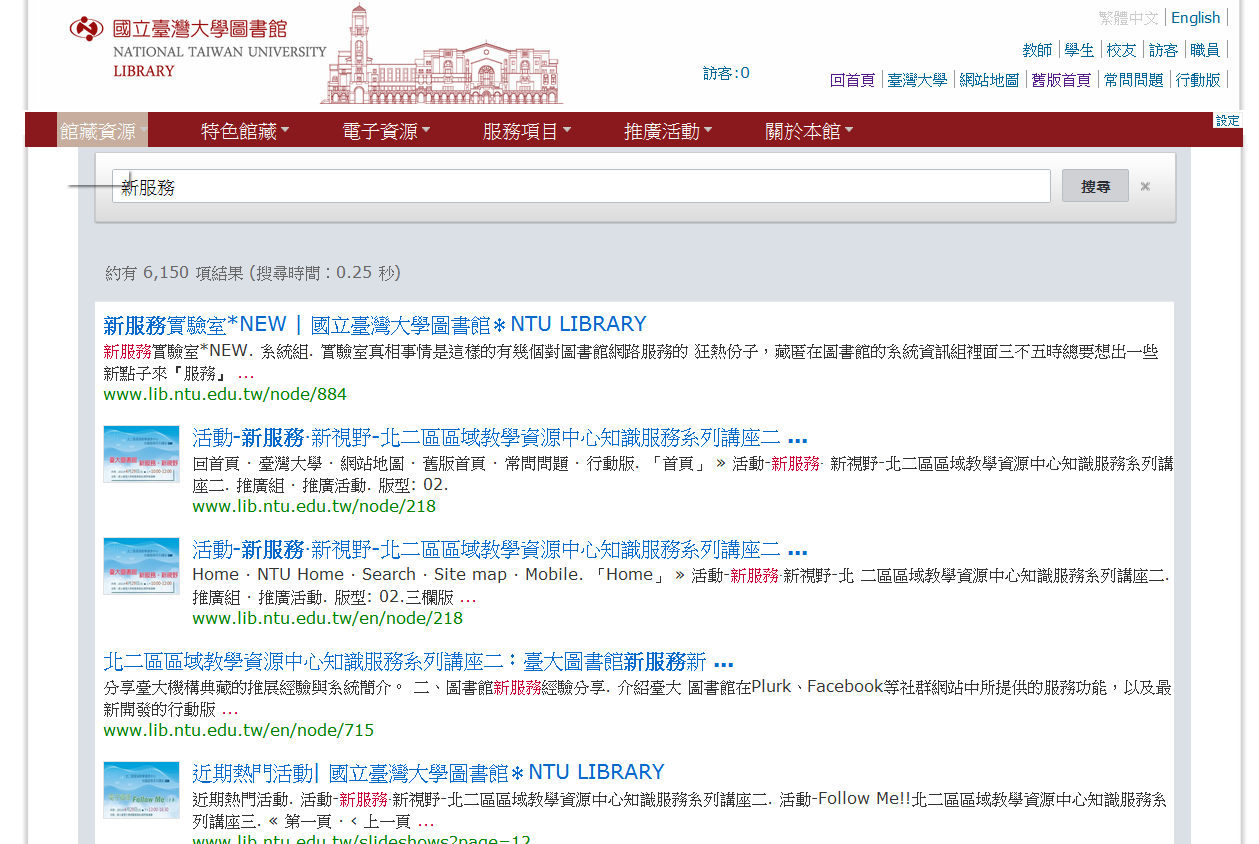 降低跳出率-檢索結果與主網站連結
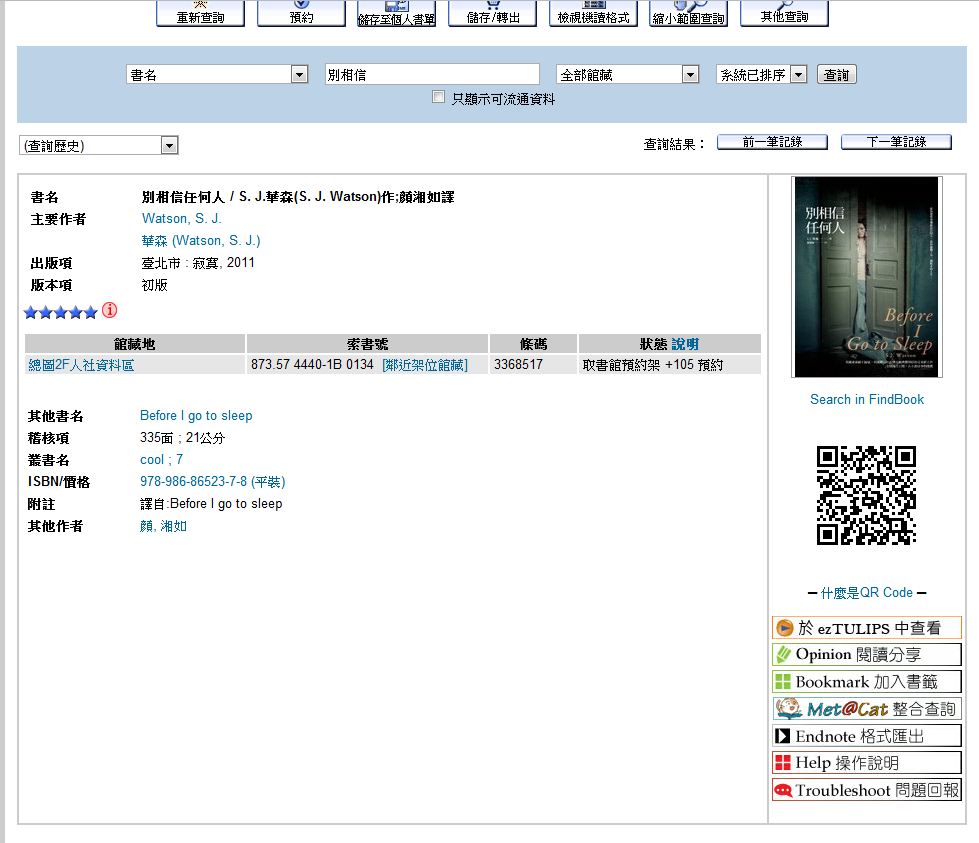 降低跳出率-熱門關鍵字
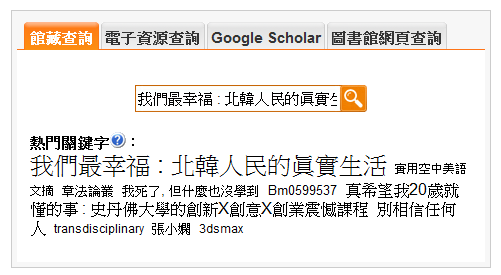 提高新造訪數-新增推薦區塊
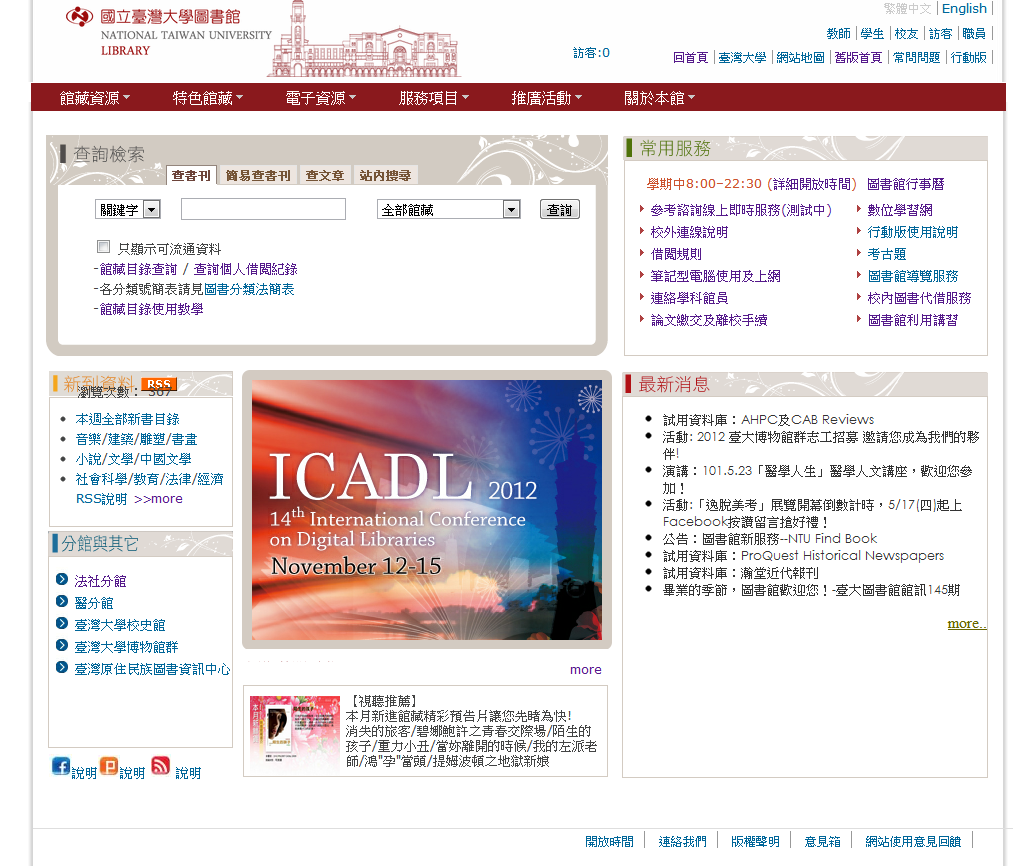 未來開發計畫
網站後台管理使用說明
~請大家檢查各自所屬網頁~
測試網站：
http://140.112.113.11【關於本館】【館員專區】
帳密：各網頁小組的網頁備份主機登入帳密
請利用【網頁瀏覽排行榜】檢查所屬網頁內容
圖檔及文字檔以FTP上傳至.11
圖檔超連結路徑：http://www.lib.ntu.edu.tw/img/檔案名稱
文件檔超連結路徑：http://www.lib.ntu.edu.tw/doc/所屬單位簡稱/檔案名稱
正式發佈：email通知資訊組(靜慧or文琪)，告知網頁網址(ex. http://140.112.113.11/node/103)
修改一般頁面
新增首頁輪播
新增展覽活動
修改組織職掌